May, 2019
Project: IEEE P802.15 Working Group for Wireless Personal Area Networks (WPANs)

Submission Title: MAY, 2019 IEEE 802.15.4md Opening and Closing FINAL
Date Submitted: May 10, 2019		
Source: Gary Stuebing  Company: Cisco Systems
Address 5310 N Ocean Blvd, Unit 9A, North Myrtle Beach, SC
Voice 803 230-3027 E-Mail: gstuebin@cisco.com		
Re: DCN 15-19-0236-01-04md Abstract: MAY, 2019 IEEE 802.15.4md Opening and Closing FINAL
Purpose:	Agenda for Task Group Meeting
Notice:	This document has been prepared to assist the IEEE P802.15.  It is offered as a basis for discussion and is not binding on the contributing individual(s) or organization(s). The material in this document is subject to change in form and content after further study. The contributor(s) reserve(s) the right to add, amend or withdraw material contained herein.
Release:	The contributor acknowledges and accepts that this contribution becomes the property of IEEE and may be made publicly available by P802.15.
Slide 1
May, 2019
Participants have a duty to inform the IEEE of the identity of each holder of any potential Essential Patent Claims of which they are personally aware if the claims are owned or controlled by the participant or the entity the participant is from, employed by, or otherwise represents

Please see the entire policy at this link:
https://development.standards.ieee.org/myproject/Public/mytools/mob/slideset.pdf
Slide 2
May, 2019
802.15.4MDMAY, 2019 IEEE 802.15.4md Interim Plenary Agenda  - Draft
Gary Stuebing
Cisco
Slide 3
May, 2019
15.4md Sessions this Week
Slide 4
Agenda
May, 2019
Monday PM2 – Session 1
Call for Patents
Review minutes and approve minutes from last Face to Face and (DCN 137)
Approve CRG Minutes (DCN 187)
Review of Draft D02

Any Action Items?
Slide 5
Agenda
May, 2019
Session 2
General Review – If necessary
Session 3
General Review – If necessary
Session 4
General Review – If necessary
Closing Motions
Adjorn
Slide 6
May, 2019
Closing Report
Call for Patents
Approved minutes from last F2F
Approved minutes from CRG 
Reviewed Latest Draft 
IEEE P802.15.4-REVd/D02
Available in Members Private Area
Determined effort related to inclusion of IEEE 802.14.4X into the Draft along with edits to Figures and Tables
Worked on a Time Line
Slide 7
Closing Report  - Revised Timeline
ATLANTA INTERIM
CRG calls starting May 30th (will be announced on the reflector) and Letter ballot from Atlanta Meeting
CRG to Initiate 30 day letter ballot on IEEE 802.15.4 REVd/D03 (30 days) – Before June 11th – July 10
This is not a Re-circ Ballot as it will include amendment    IEEE 802.15.4X
Chair will request the WG Chair to start a Sponsor Ballot pool invite July 1st, 2019
VIENNA PLENARY
Comment Resolution
Form CRG and 15 Day Letter Ballot recirculation to start August 5 – August 26th
Closing Report  - Revised Timeline
HANOI INTERIM
Comment resolution 
Form CRG and request EC e-ballot for conditional sponsor ballot approval – Sep 2019
Start Sponsor Ballot (30 days) - 2 Oct to 31 Oct
KONA PLENARY
Comment resolution
Form CRG and initiate Recirc ballot to begin Nov 17, 2019
Request Conditional RevCom approval – November 18, 2019
Submission to RevCom in mid Dec-2019
Fallback is January
May, 2019
Closing Report
CRG Formed
Motions for CRG and Letter Ballot were approved by the TG

Minutes are Posted:
DCN 15-19-0238-00-04md

Draft Agenda Posted:
DCN 15-19-0235-00-04md
Slide 10
TG Motion for TG4md Letter Ballot
 
Move that TG4md formally request that the 802.15 WG start a WG Letter Ballot requesting approval of document P802.15.4-REVd-D03 and to forward document P802.15.4-REVd-D03 to Standards Association Ballot pending the completion and inclusion of the edits in the draft. 
Moved: Kunal Shah 
Second: Jay Holcomb
Slide 11
May, 2019
TG CRG Motion 
Move that TG4md requests 802.15 WG approve the formation of a Comment Resolution Group(CRG) for the WG balloting of the P802.15.4-REVd-D03 with the following membership: Gary Stuebing(As Chair), Don Sturek, Kunal Shah, Ruben Salazar, Tero Kivinen, Phil Beecher and Shoichi Kitazawa. The 802.15.4md CRG is authorized to approve comment resolutions and to approve the start of Letter Ballot of the revised draft on behalf of the 802.15 WG. Comment resolution on ballots between sessions will be conducted via reflector email and via teleconferences announced to the reflector as per the LMSC 802 WG P&P
Moved By: Kunal Shah
Seconded By: Jay Holcomb
Slide 12
May, 2019
WG CRG Motion 
 
Move that 802.15 WG approve the formation of a Comment Resolution Group (CRG) for the WG balloting of the P802.15.4-REVd-D02 with the following membership: Gary Stuebing(As Chair), Don Sturek, Kunal Shah, Ruben Salazar, Tero Kivinen, Phil Beecher and Shoichi Kitazawa. The 802.15.4md CRG is authorized to approve comment resolutions and to approve the start of letter ballot of the revised draft on behalf of the 802.15 WG. Comment resolution on ballots between sessions will be conducted via reflector email and via teleconferences announced to the reflector as per the LMSC 802 WG P&P
Moved By: Gary Stuebing
Seconded By:
Slide 13
May, 2019
WG Motion for TG4md Letter Ballot
 
Move that the 802.15 WG start a WG Letter Ballot requesting approval of document P802.15.4-REVd-D03 and to forward document P802.15.4-REVd-D03 to Standards Association Ballot pending the completion and inclusion of the edits in the draft. 

Moved: Gary Stuebing
Second:
Slide 14
Future Slide
May, 2019
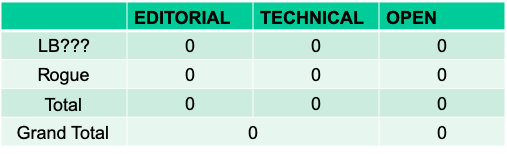 Slide 15